Detail study of the medium created in Au+Au collisions with high pT probes by the PHENIX experiment at RHIC
Takao Sakaguchi
Brookhaven National Laboratory
For the PHENIX Collaboration
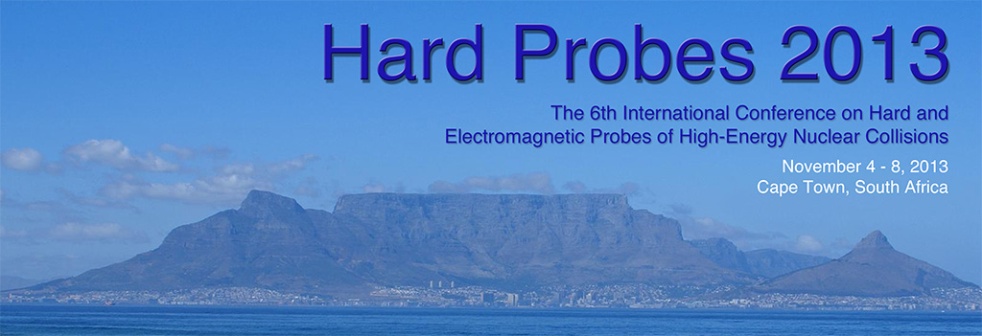 Hard scattering as densimeter
Parton may change its momentum in the medium.
Energy loss through Gluon radiation, etc..

Effect may be path-length and system dependent ~a densimeter~.

Look at leading particles of jet as a measure of jet energy.
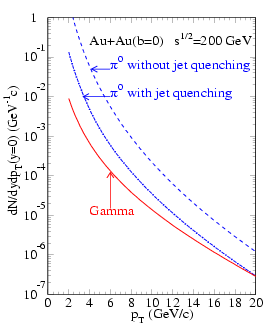 PHENIX, p0 in Au+Au, PRL. 91, 072301 (2003)
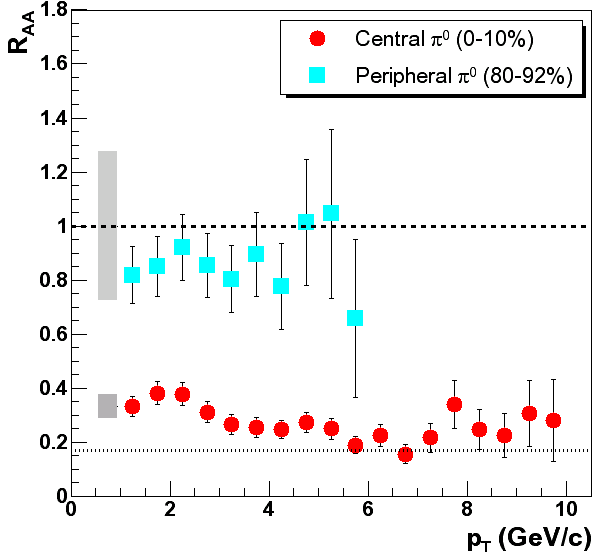 0 without energy loss
0 with energy loss
Yield [GeV-1c]
Energy loss =Yield suppress
pT [GeV/c]
X.-N., Wang, PRC 58 (1998)2321
2
2013-11-04
T. Sakaguchi, HP2013@Cape Town, South Africa
Setup for measurement
Event triggered by a coincidence of BBC South and BBC North.
Sitting in 3.1<|h|<3.9

p0 and h measurement
EMCal(PbSc, PbGl): Energy measurement and identification of real photons.
Tracking(DC, PC): Veto to Charged particles.
View From Beam
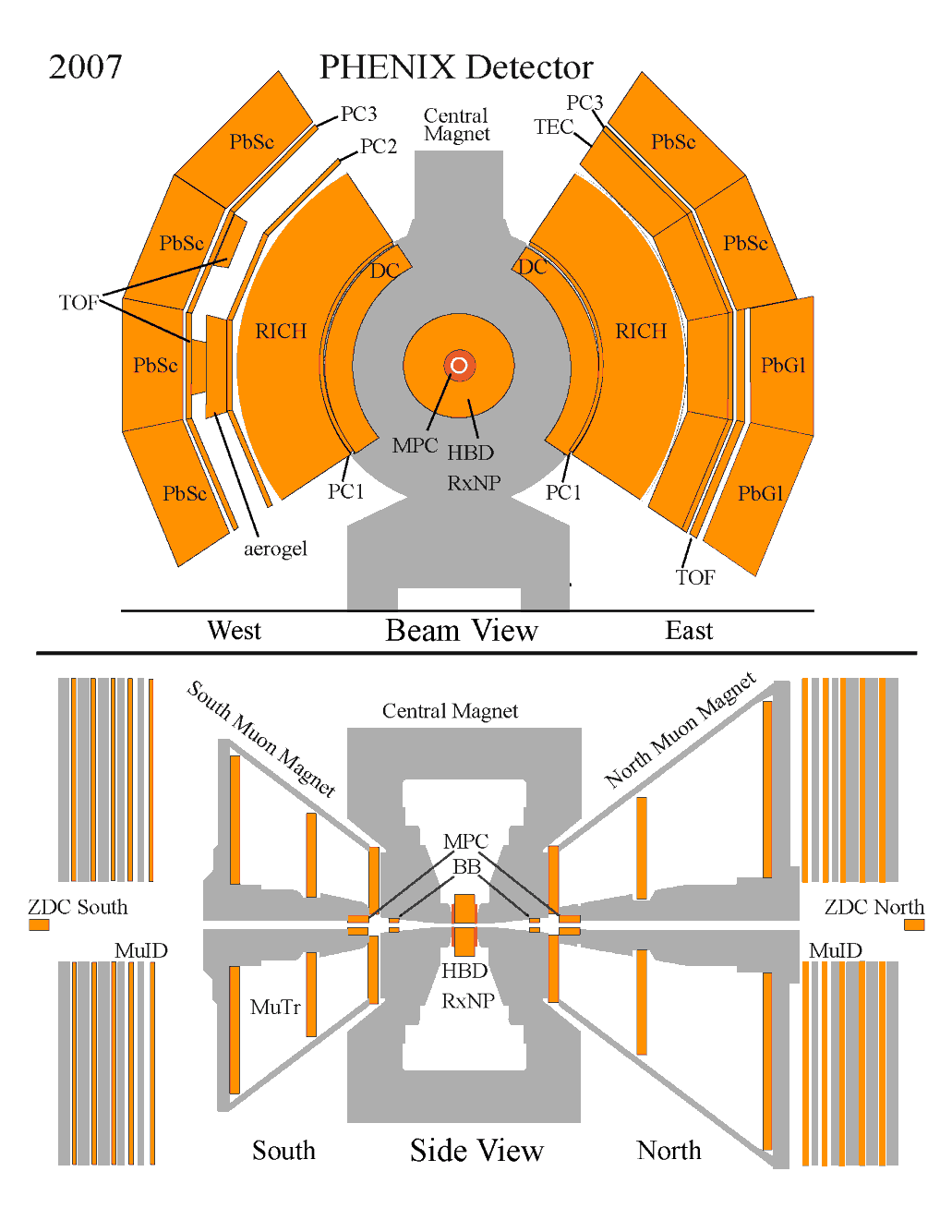 p0
EMCal
View From Side
h
Results presented here are obtained from 0.813 nb-1 Au+Au 200GeV events recorded by PHENIX in 2007.
3
2013-11-04
T. Sakaguchi, HP2013@Cape Town, South Africa
p0 and h RAA
200GeV Au+Au collision system.

p0 and h nicely agree.

Very nice agreement        between RHIC Year-2004       and 2007 results for p0.
PRC87, 034911 (2013)
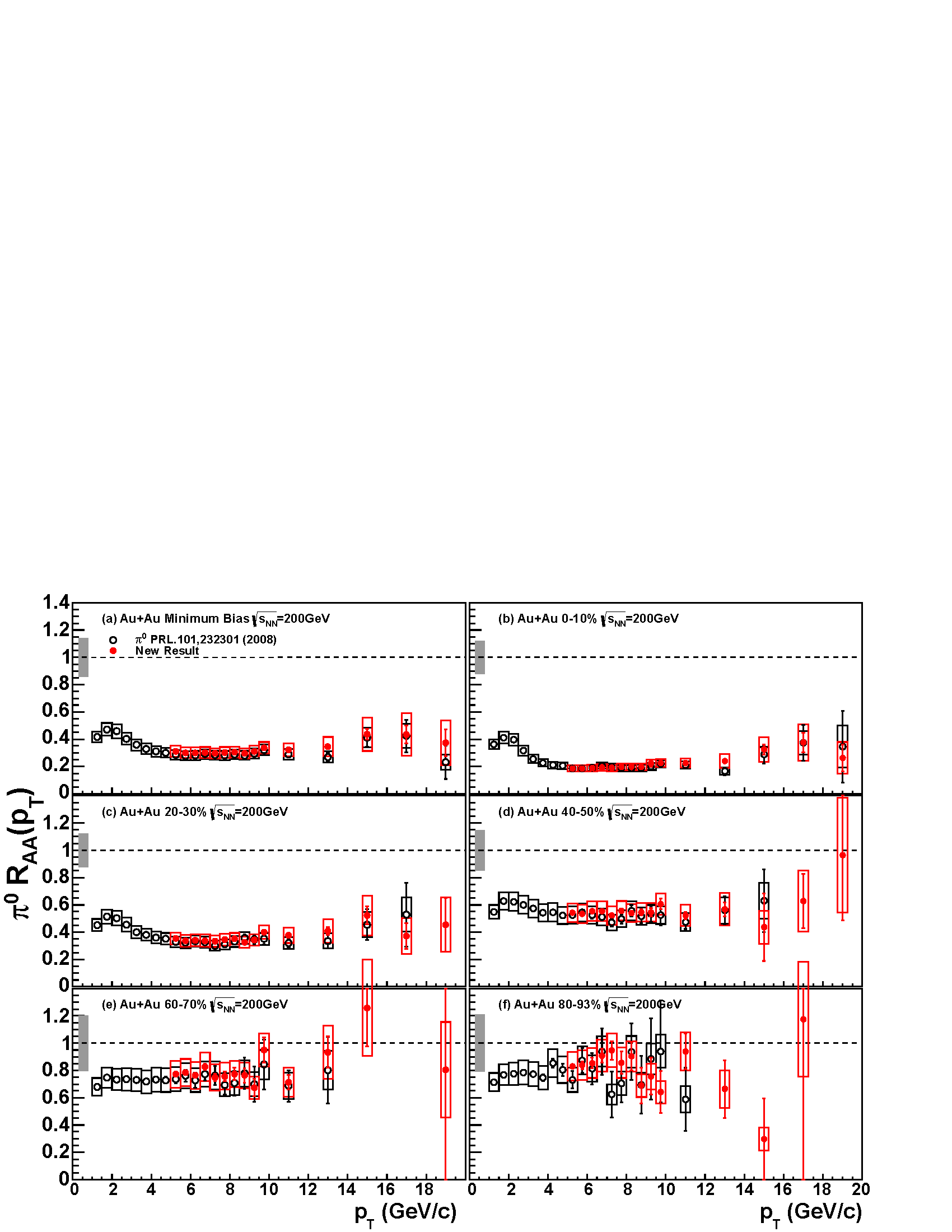 Black: Year-2004, Red: Year-2007
MinBias
0-10%
Black- 2004
Red - 2007
40-50%
PRC82, 011902(R) (2010)
20-30%
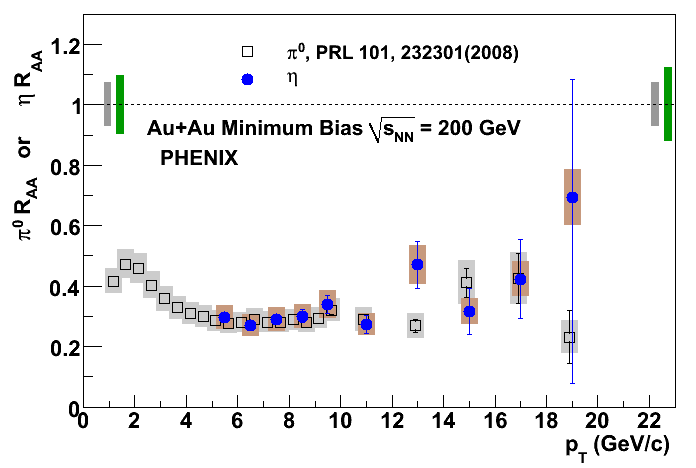 MinBias, Black: p0, Blue: h
60-70%
80-93%
4
2013-11-04
T. Sakaguchi, HP2013@Cape Town, South Africa
Flavor similarity?
Different quark flavor may give different interaction.
Mass ordering (dead-cone effect, etc.)

At high pT (pT>5GeV/c), electrons from heavy quark (c,b) show similar RAA and RdA as p0’s from light quark (u,d) or gluons.
PHENIX, PRL. 109, 242301 (2012)
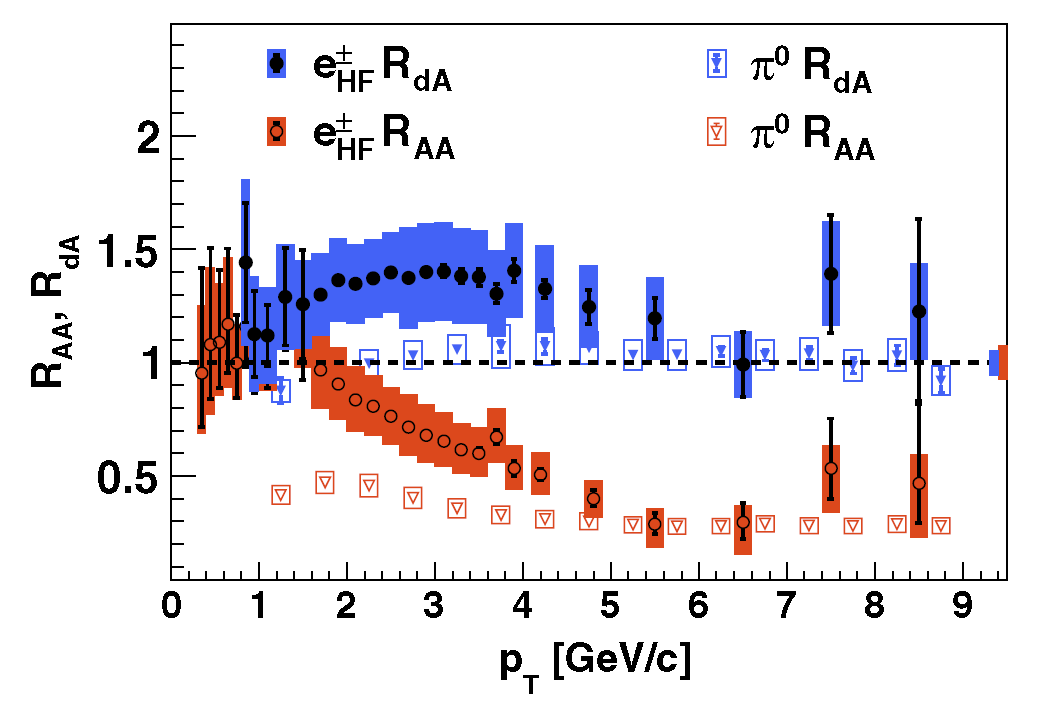 5
2013-11-04
T. Sakaguchi, HP2013@Cape Town, South Africa
Path-length dependence of energy loss
Comparison of RAA between data and models in in- and out-plane
Different path-length in in-plane (event plane direction) and out-plane.
PRC87, 034911 (2013)
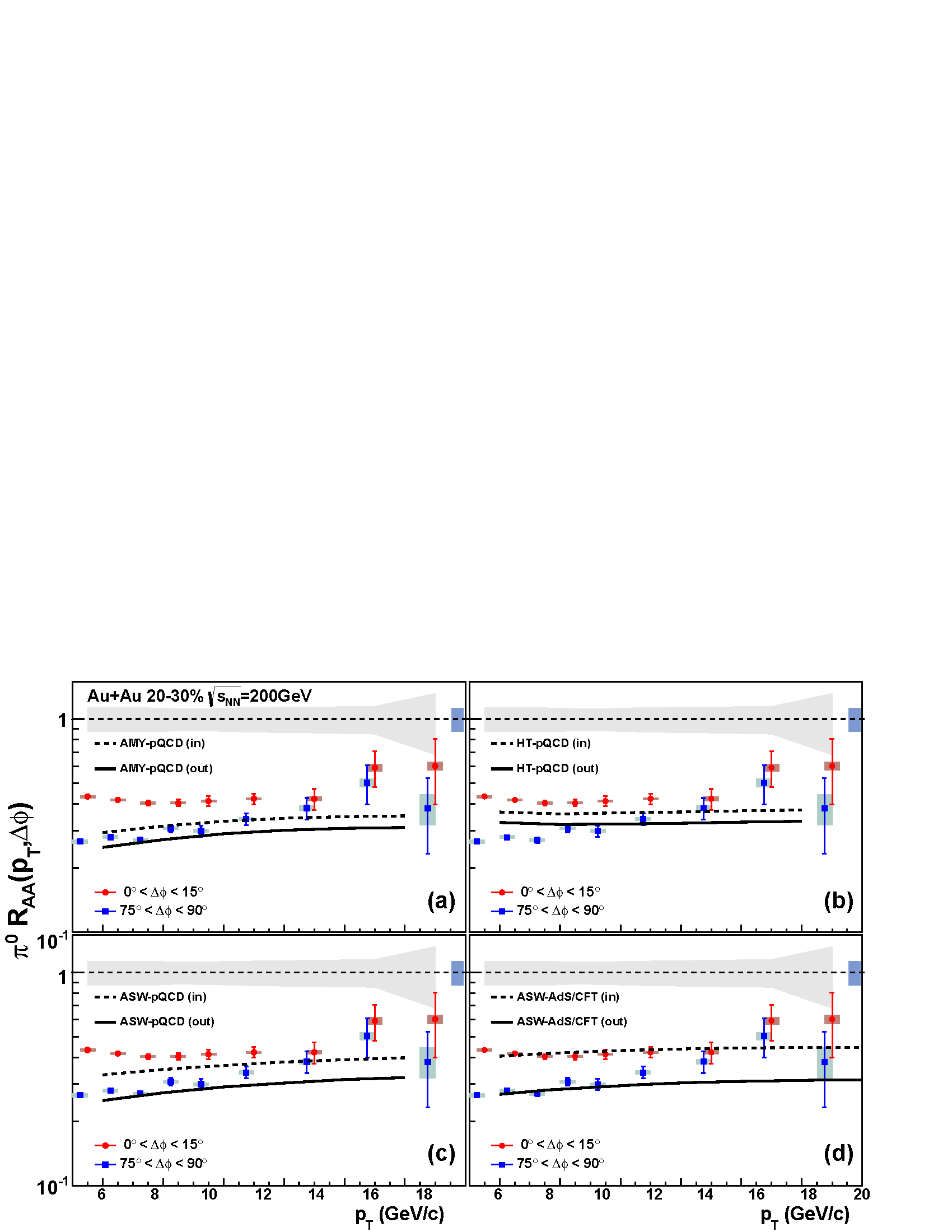 6
2013-11-04
T. Sakaguchi, HP2013@Cape Town, South Africa
Path-length dependence of energy loss
Comparison of RAA between data and models in in- and out-plane
Different path-length in in-plane (event plane direction) and out-plane

Data favor AdS/CFT-inspired model (very strong coupling) rather than pQCD-inspired (suggesting energy loss is L3 dependent?).
PRC87, 034911 (2013)
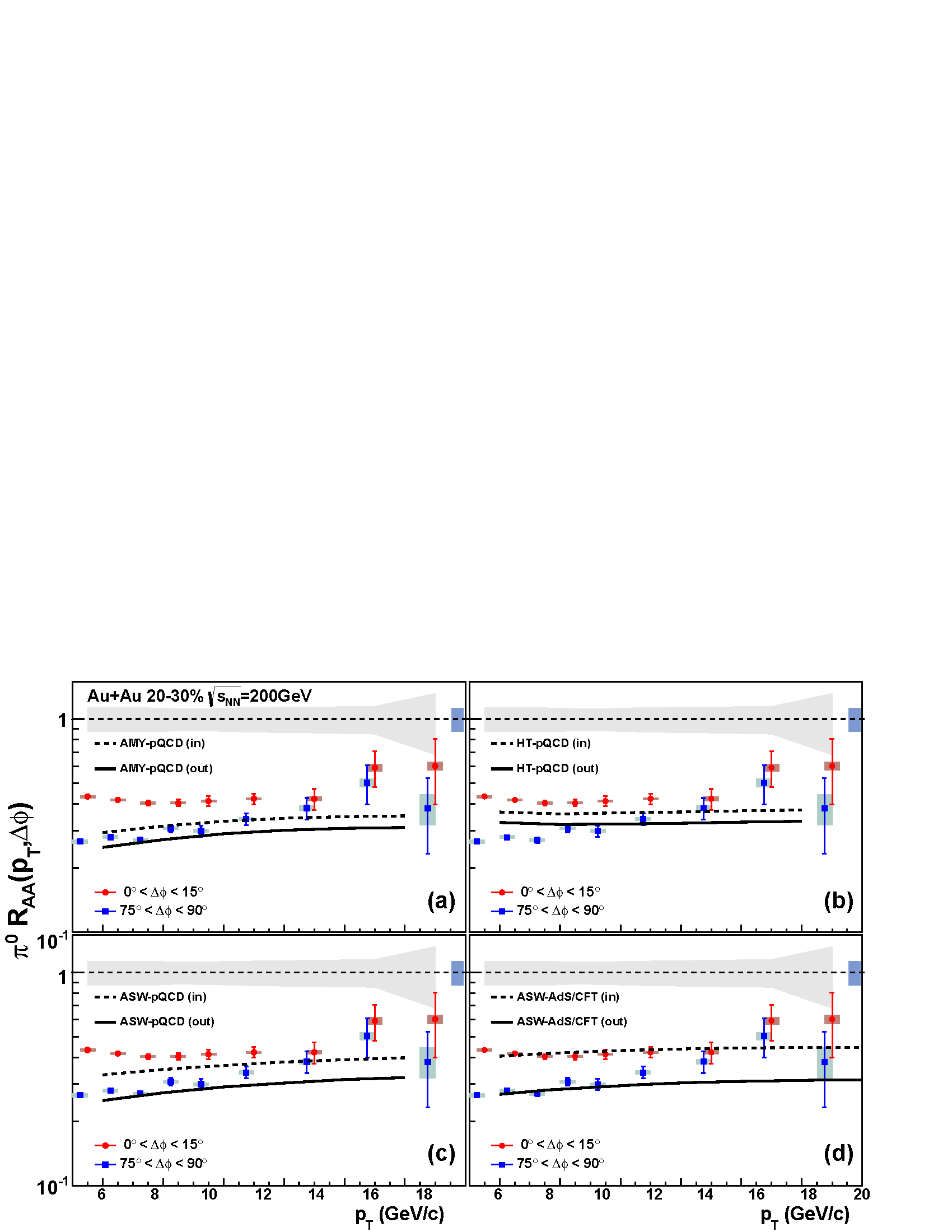 7
2013-11-04
T. Sakaguchi, HP2013@Cape Town, South Africa
Fractional momentum loss of partons
Measured fractional momentum loss (dpT/pT) instead of RAA
In A+A collisions

dpT/pT=0.2 in 0-10% centrality, =0.02 in 70-80% centrality
PRC87, 034911 (2013)
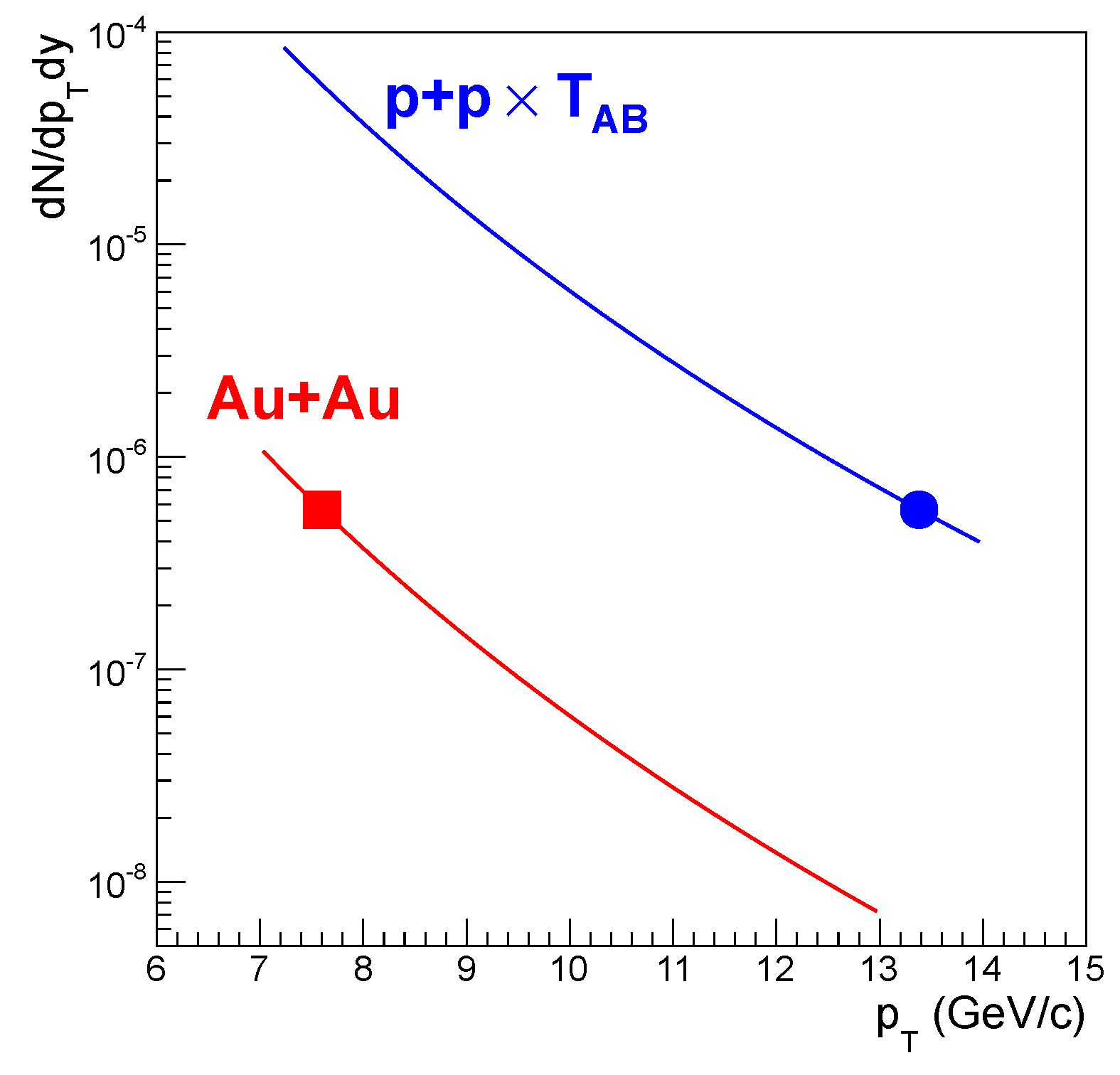 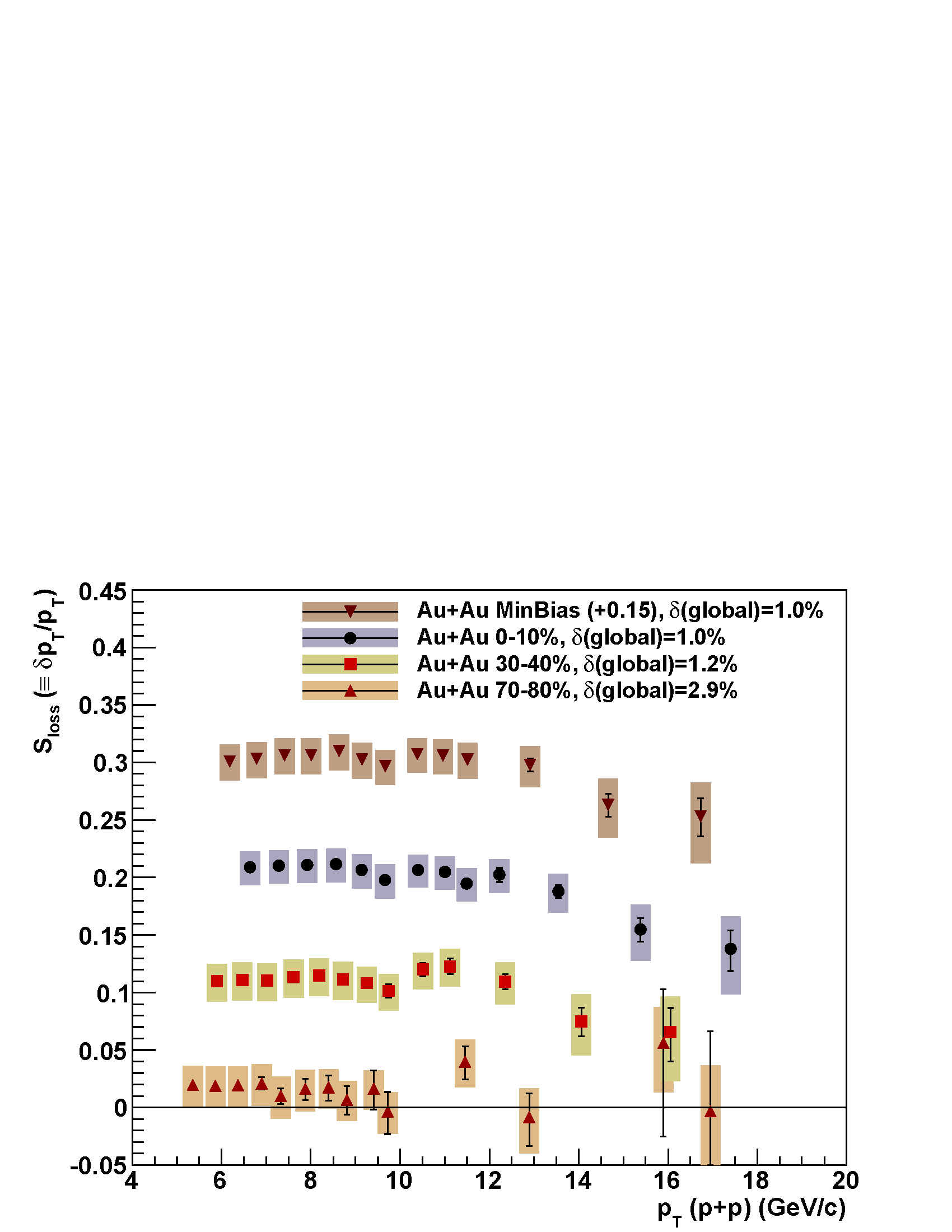 dpT/pT
dpT
pT
8
2013-11-04
T. Sakaguchi, HP2013@Cape Town, South Africa
Energy dependence of dpT/pT (I)
dpT/pT decreases significantly going from 200 to 62, 39GeV.
Significantly different dpT/pT even the RAA is similar.
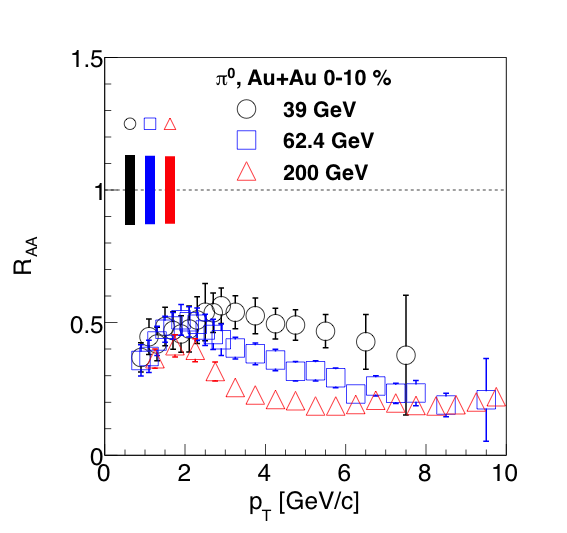 PRL109, 152301 (2012)
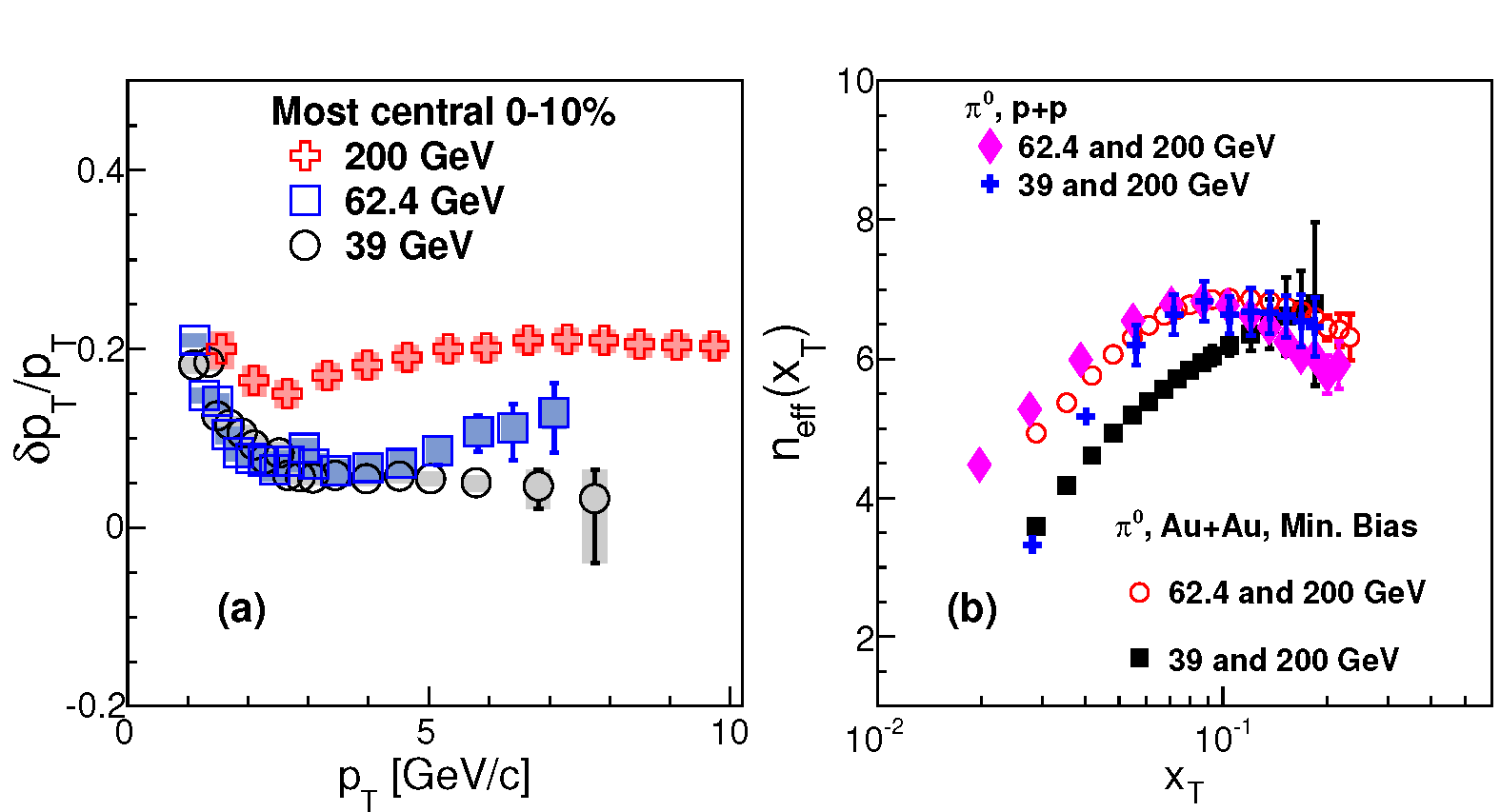 RAA
9
2013-11-04
T. Sakaguchi, HP2013@Cape Town, South Africa
Energy dependence of dpT/pT (II)
dpT/pT from 62GeV to 2.76TeV!: ~0.3 for LHC
PRL109, 152301 (2012)
PRC87, 034911 (2013)
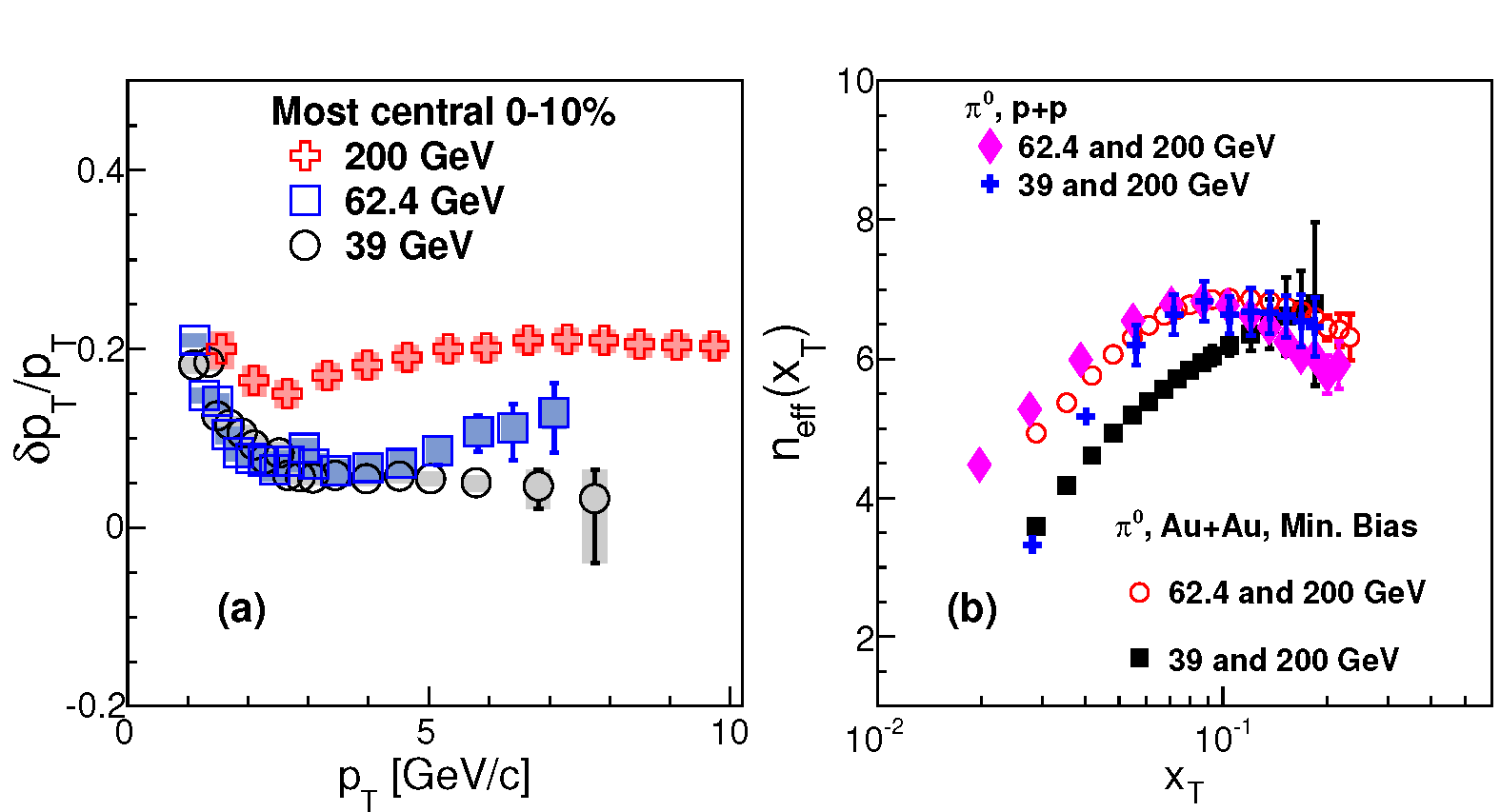 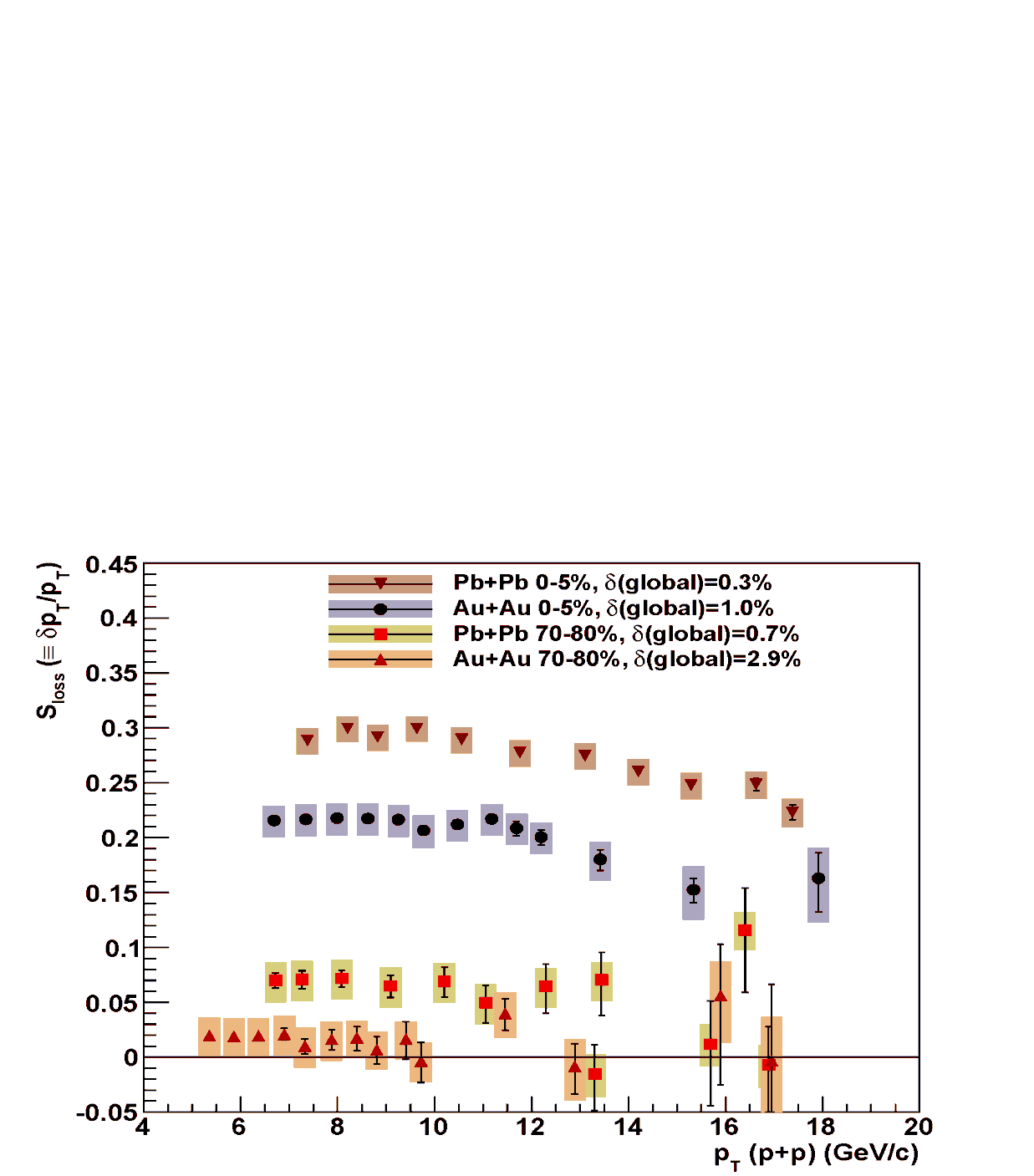 LHC
RHIC
10
2013-11-04
T. Sakaguchi, HP2013@Cape Town, South Africa
Detail study of dpT/pT systematics
Plotting against dNch/dh (as a measure of energy density)
dNch/dh are obtained in given centrality at given cms energy.
 dpT/pT‘s at pT=7GeV/c of p+p are plotted.
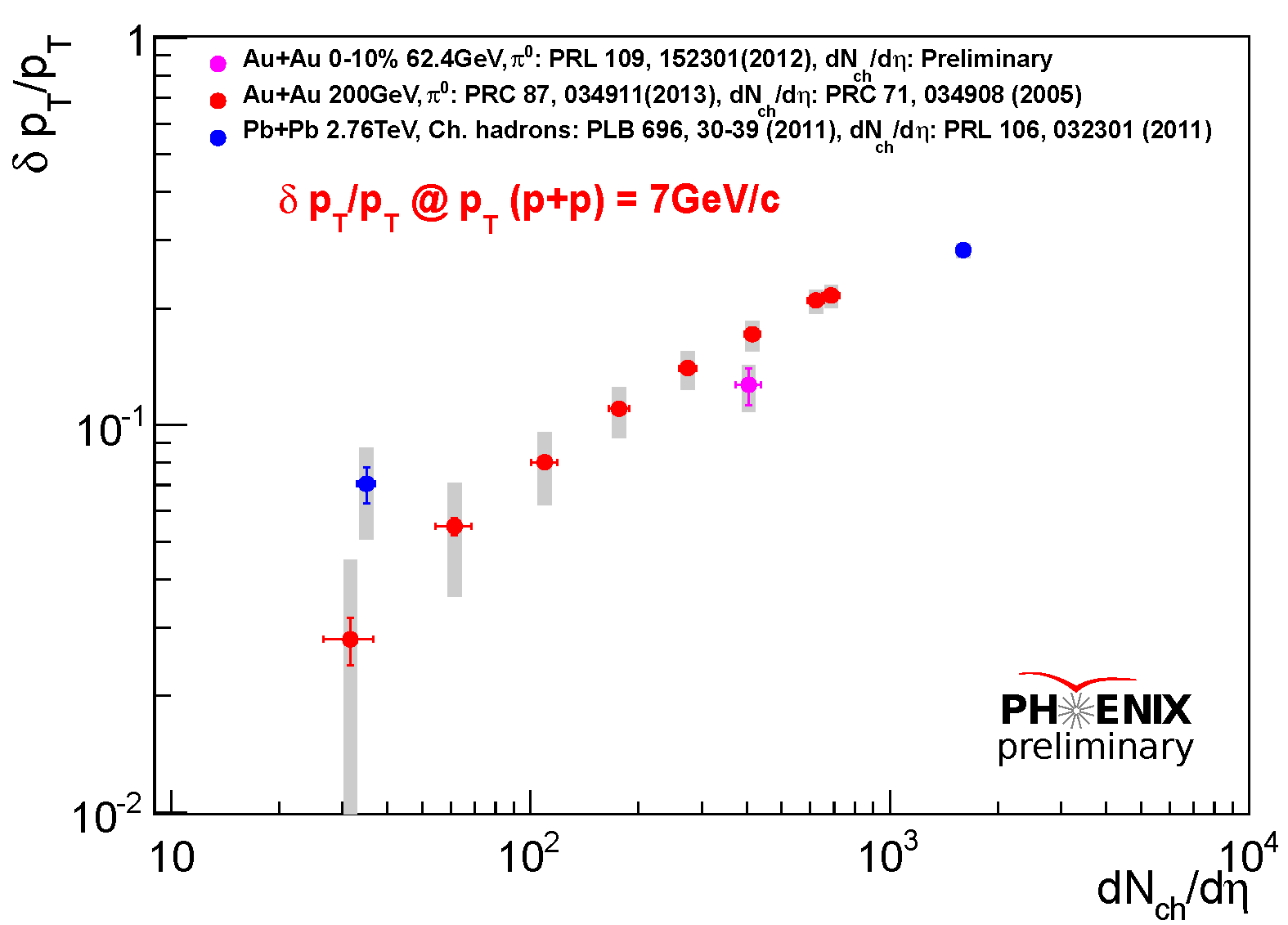 11
2013-11-04
T. Sakaguchi, HP2013@Cape Town, South Africa
Detail study of dpT/pT systematics
200GeV trend points to ALICE 0-5% point?
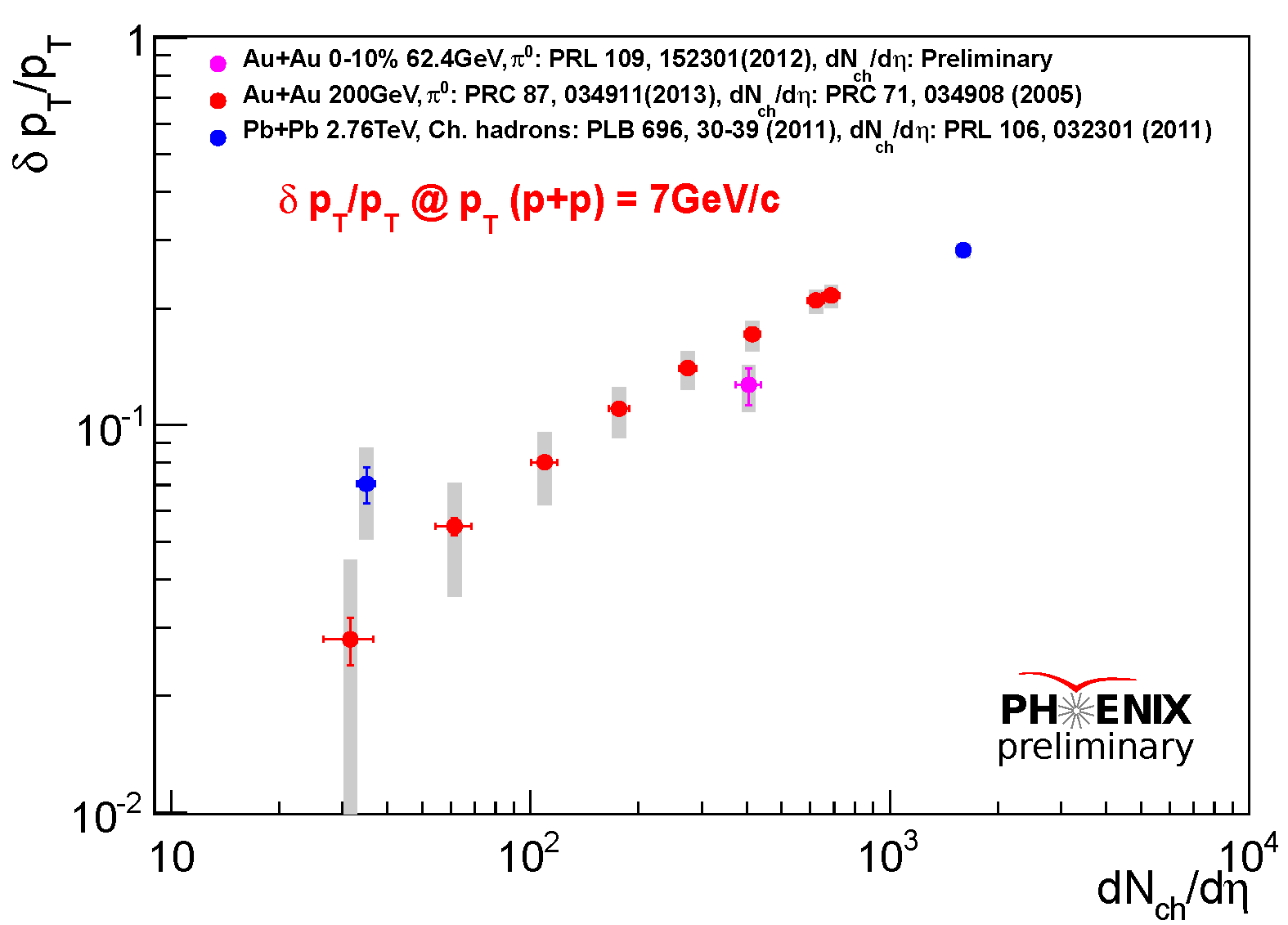 12
2013-11-04
T. Sakaguchi, HP2013@Cape Town, South Africa
Consistency with previous studies
PHENIX studied fractional momentum loss in two publications
PRC76, 034904 (2007), PRL101, 232301 (2008)
Assuming the spectra shape is power-law with the power “n”, we can write:



In this study, if we assume dNch/dh  Npart, we can write the relationship as follows:
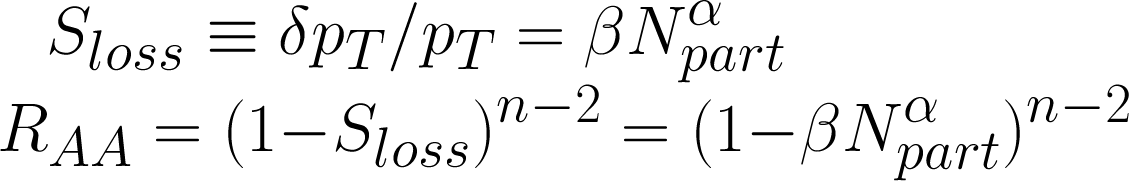 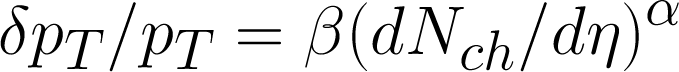 13
2013-11-04
T. Sakaguchi, HP2013@Cape Town, South Africa
Consistency with previous studies
PHENIX studied fractional momentum loss in two publications
PRC76, 034904 (2007), PRL101, 232301 (2008)
Assuming the spectra shape is power-law with the power “n”, we can write:



In this study, if we assume dNch/dh  Npart, we can write the relationship as follows:
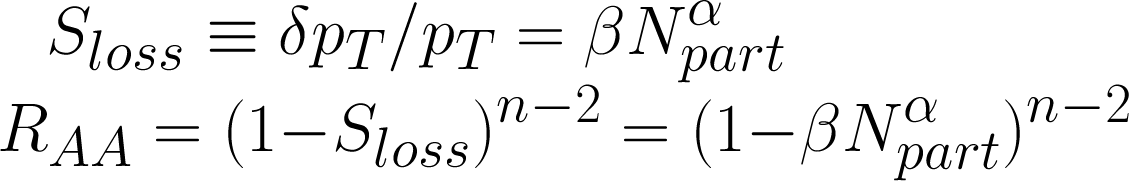 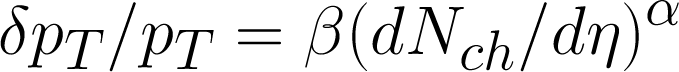 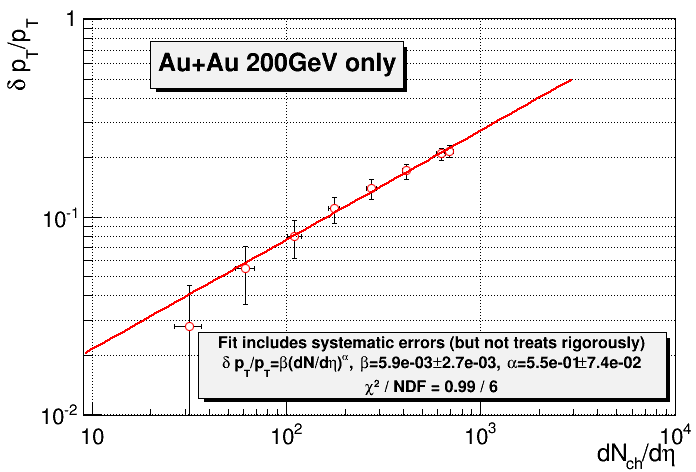 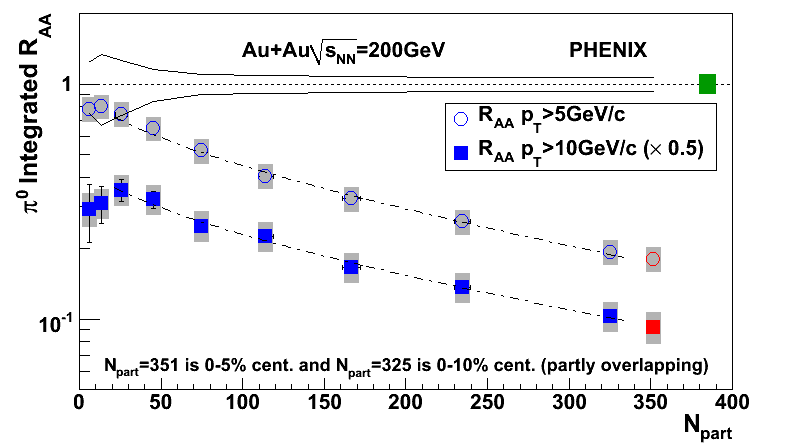 14
PRL101, 232301 (2008)
2013-11-04
T. Sakaguchi, HP2013@Cape Town, South Africa
vn of high pT probes
15
2013-11-04
T. Sakaguchi, HP2013@Cape Town, South Africa
v2 of high pT p0 and h
v2 of p0 and h are measured up to 14GeV/c.
They are very consistent as they are for RAA.

We can reach to higher pT with h as accumulating more statistics.
PHENIX, arxiv:1309.4437
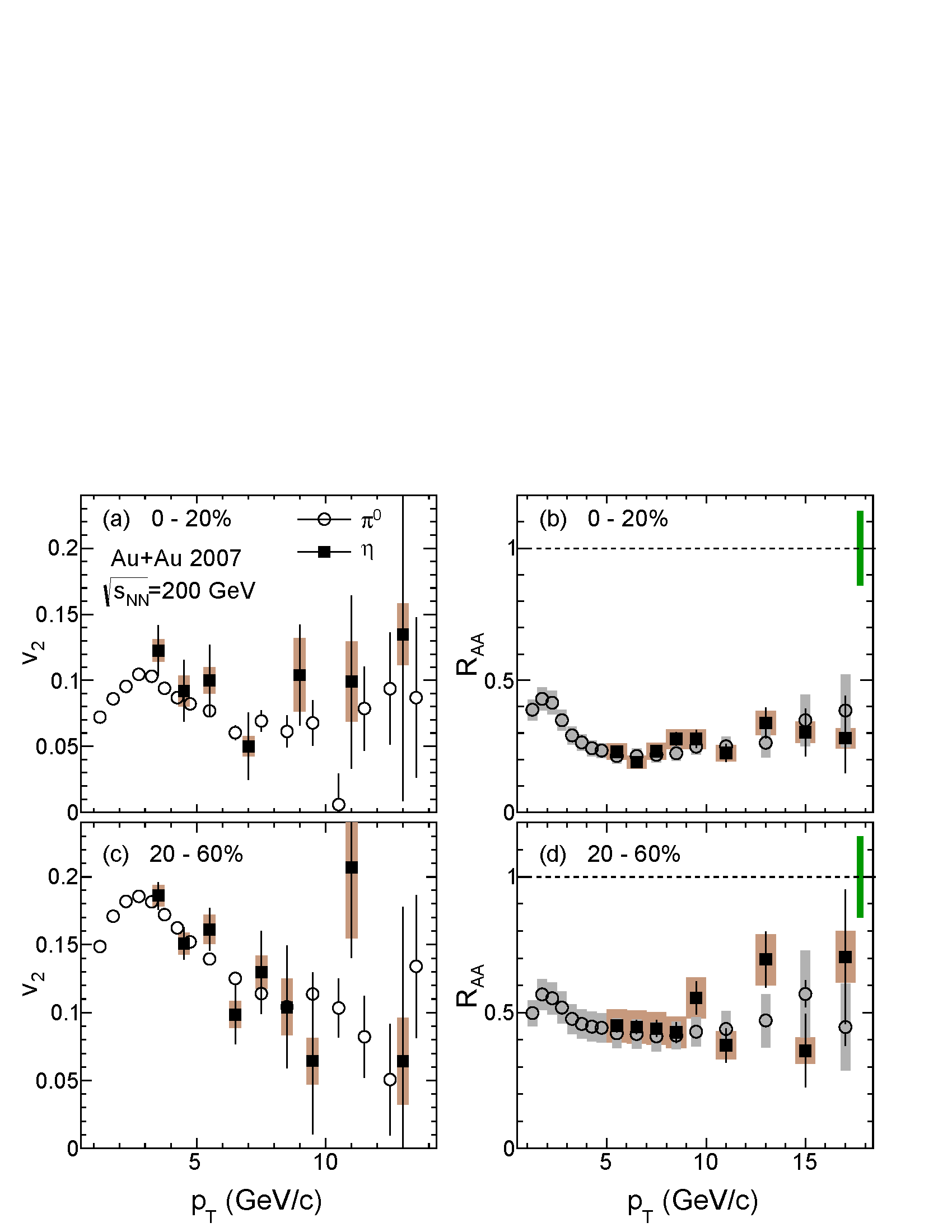 16
2013-11-04
T. Sakaguchi, HP2013@Cape Town, South Africa
v4 and v2 of high pT p0
v4 of p0 is measured up to 10GeV/c (using Y2 event plane).

v4/v22 is computed.
Flatness of the ratio shows applicability of hydrodynamics..?
PHENIX, arxiv:1309.4437
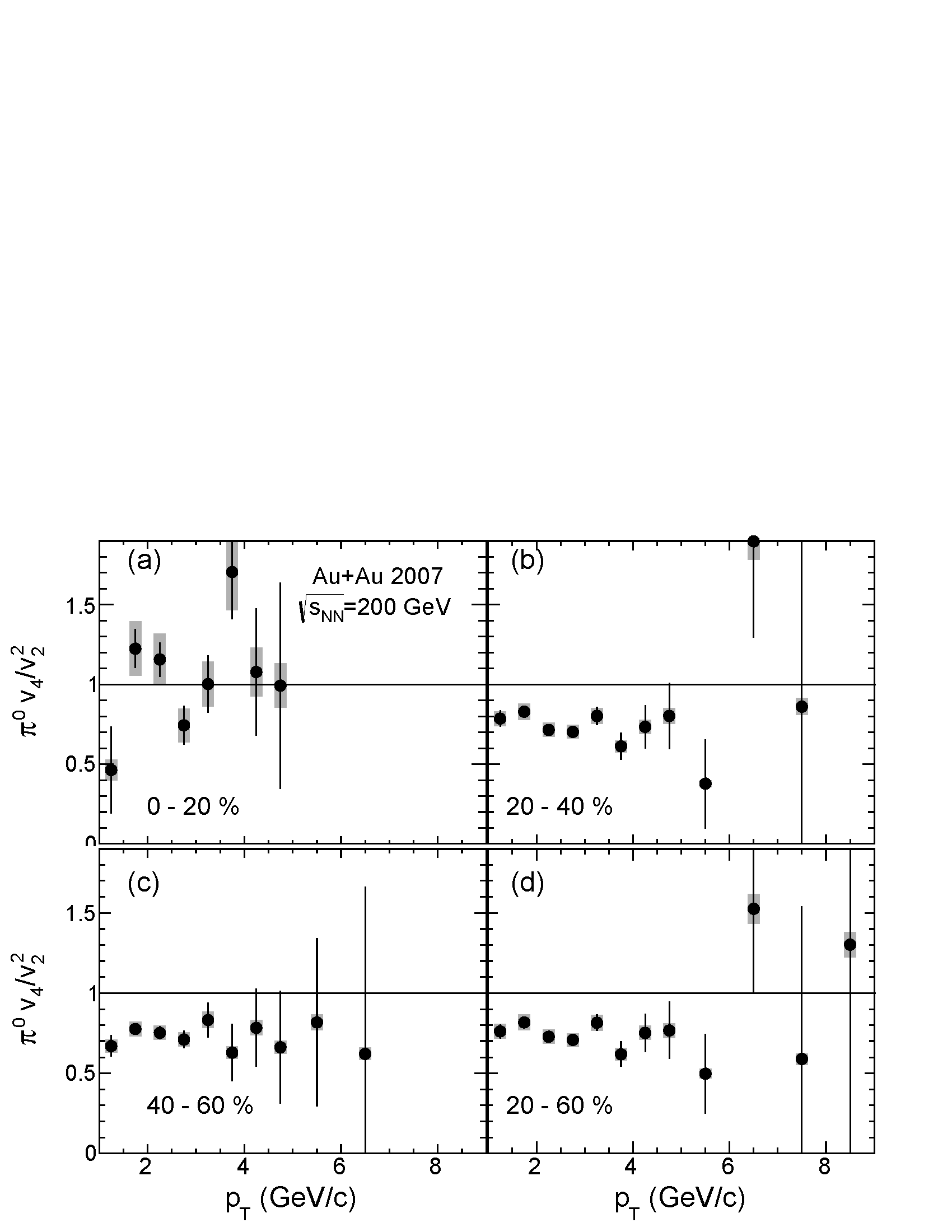 17
2013-11-04
T. Sakaguchi, HP2013@Cape Town, South Africa
Centrality dependence of v4/v22
Charged hadron v4/v22 compared with models
Ideal hydrodynamics only (I-Hd)
with eccentricity fluctuation (I-Hd + e-F)
with viscosity (I-Hd + e-F + h) and Gaussian fluctuation (I-Hd + GF + h) 

Different points correspond to six pT ranges in 0.5-3.6GeV/c
PHENIX, PRL105, 062301 (2010)
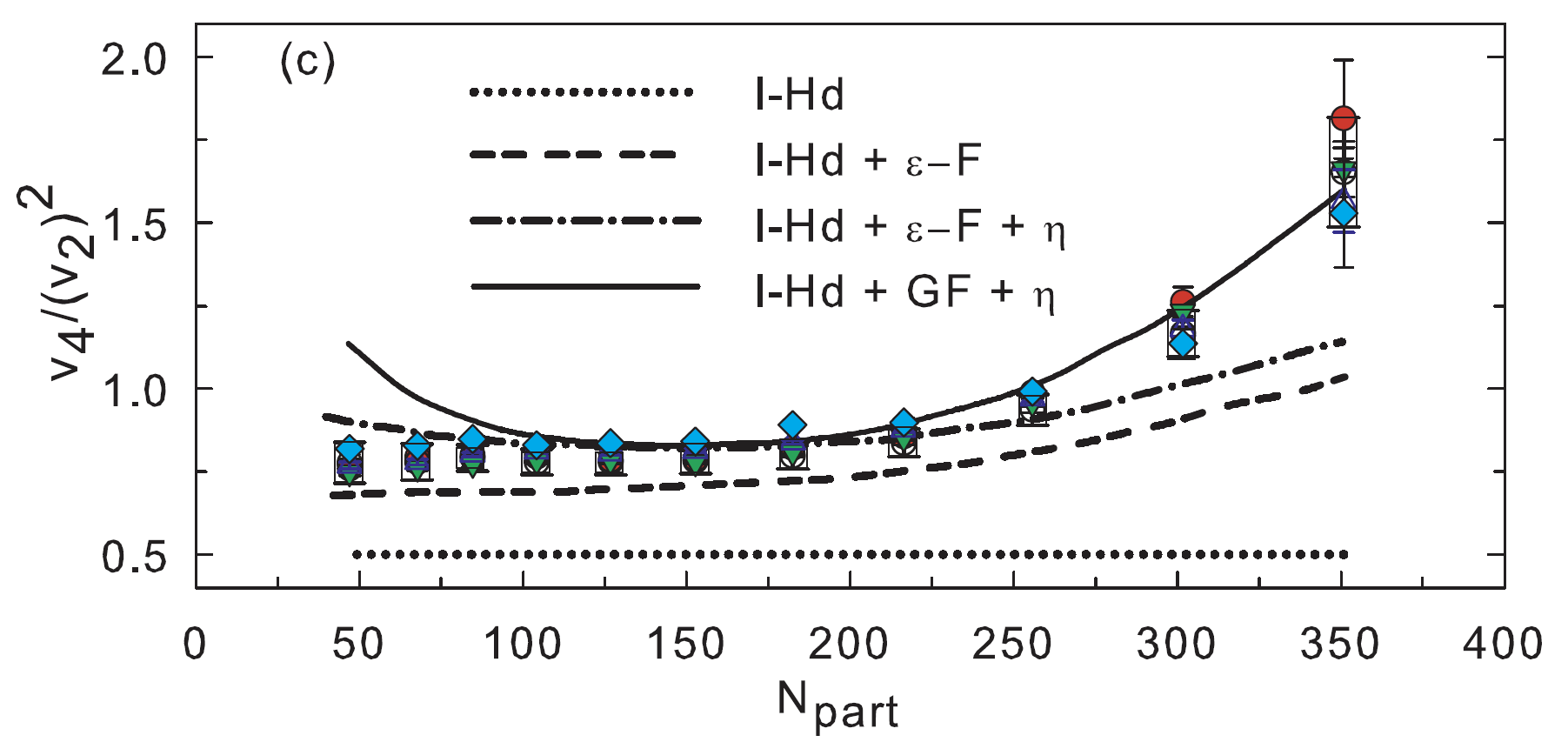 18
2013-11-04
T. Sakaguchi, HP2013@Cape Town, South Africa
Hydro scaling extends to higher pT?
Plotted p0 v4/v22 for pT>4GeV/c over charged hadron results.

Hydro description still holds for this region?
Note possible effects from differential energy loss and/or jet bias
See prediction, e.g., Bravina et. al., PRC87, 034901(2013)
PHENIX, PRL105, 062301 (2010)
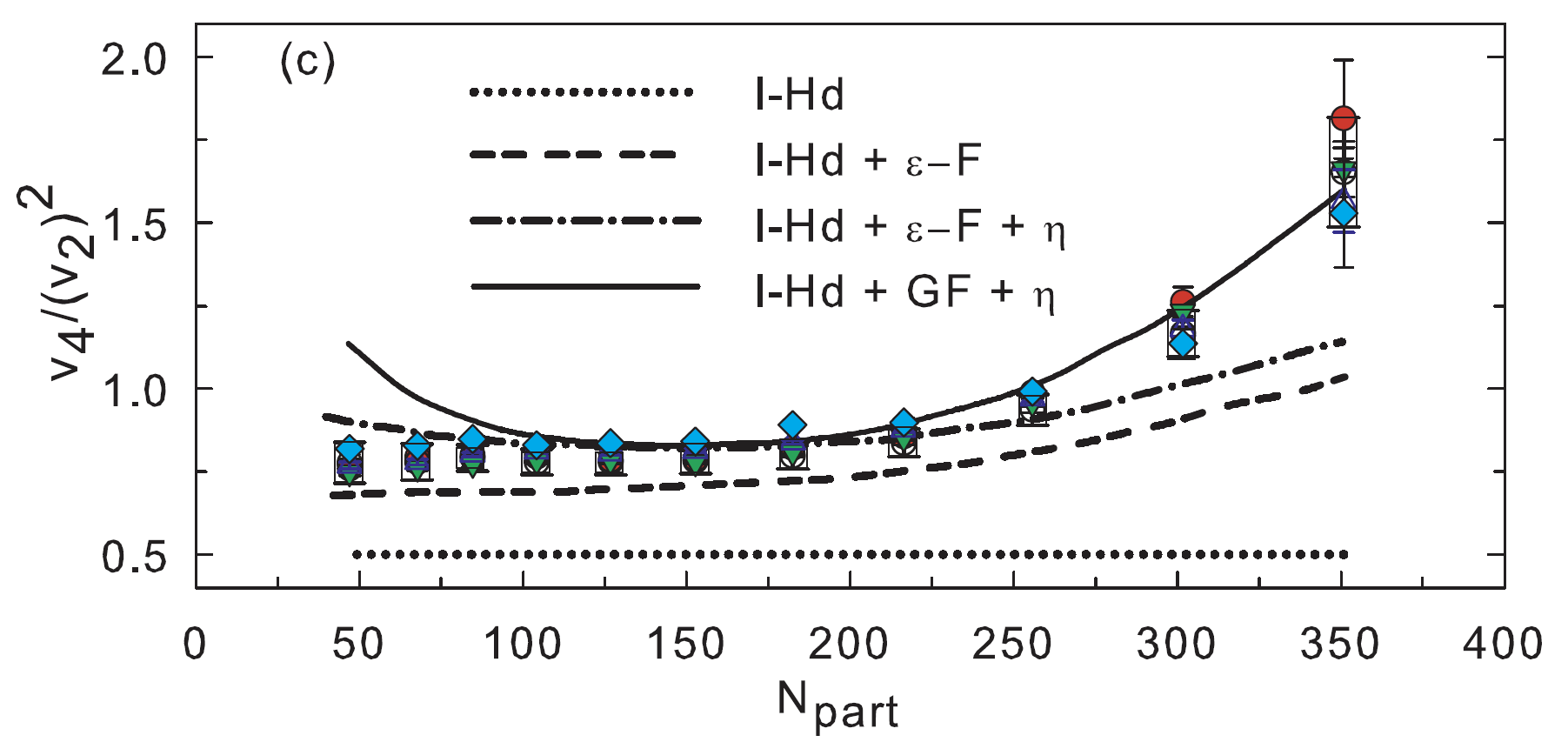 - - - - - Points from p0 (pT>4GeV/c)
Others from charged hadrons (pT<4GeV/c)
19
2013-11-04
T. Sakaguchi, HP2013@Cape Town, South Africa
Summary
p0 and h are measured in 200GeV Au+Au collisions.
 p0 and h give very consistent results in RAA.

p0 and HF electrons RAA and RdA have similar trend at high pT.
Similar degree of final state interaction for light and heavy quarks?

Emission-angle dependent p0 yield favors AdS/CFT-inspired energy loss model.

Centrality, system, and energy dependence of fractional momentum loss is studied.
A trend is seen from 200GeV Au+Au to 2.76TeV Pb+Pb

Hydro description still holds for pT>4GeV/c?
From v4/v22 measurement at high pT
Possible effects from differential energy loss and/or jet bias
20
2013-11-04
T. Sakaguchi, HP2013@Cape Town, South Africa
Backup
21
2013-11-04
T. Sakaguchi, HP2013@Cape Town, South Africa
How we measure p0, h?
Reconstruct hadrons via 2g invariant mass in EMCal (example is in Au+Au)


Subtract Combinatorial background
Compute Mass using gs from different events. (mixed-event technique)
p0
PRC87, 034911 (2013)
PRC82, 011902(R) (2010)
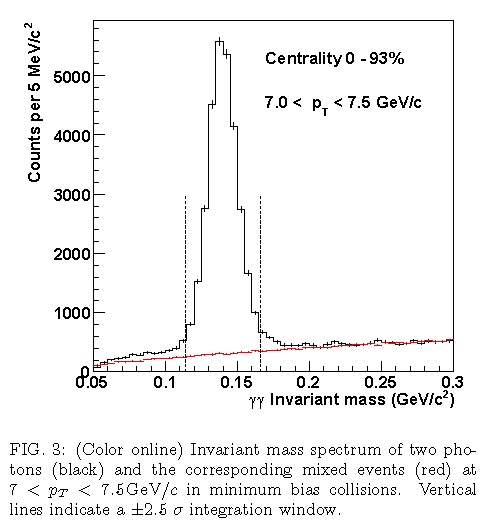 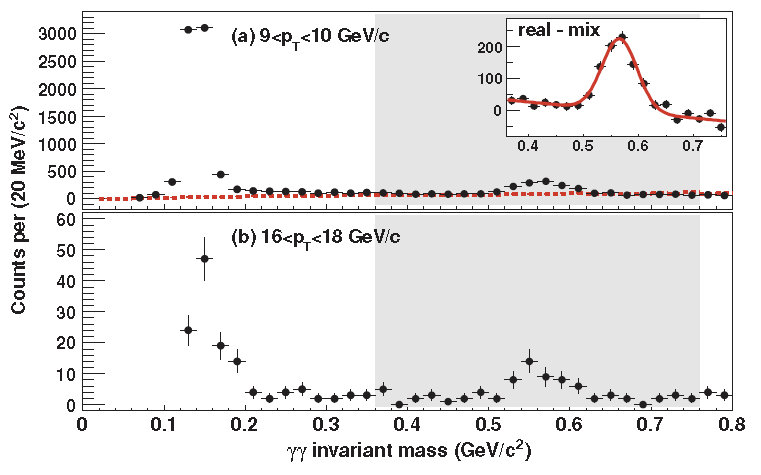 p0
h
h
22
2013-11-04
T. Sakaguchi, HP2013@Cape Town, South Africa
Detail study of dpT/pT systematics
Plotting against dNch/dh (as a measure of energy density)
dNch/dh obtained in given centrality at given cms energy
 dpT/pT‘s at pT=7GeV/c of p+p are plotted
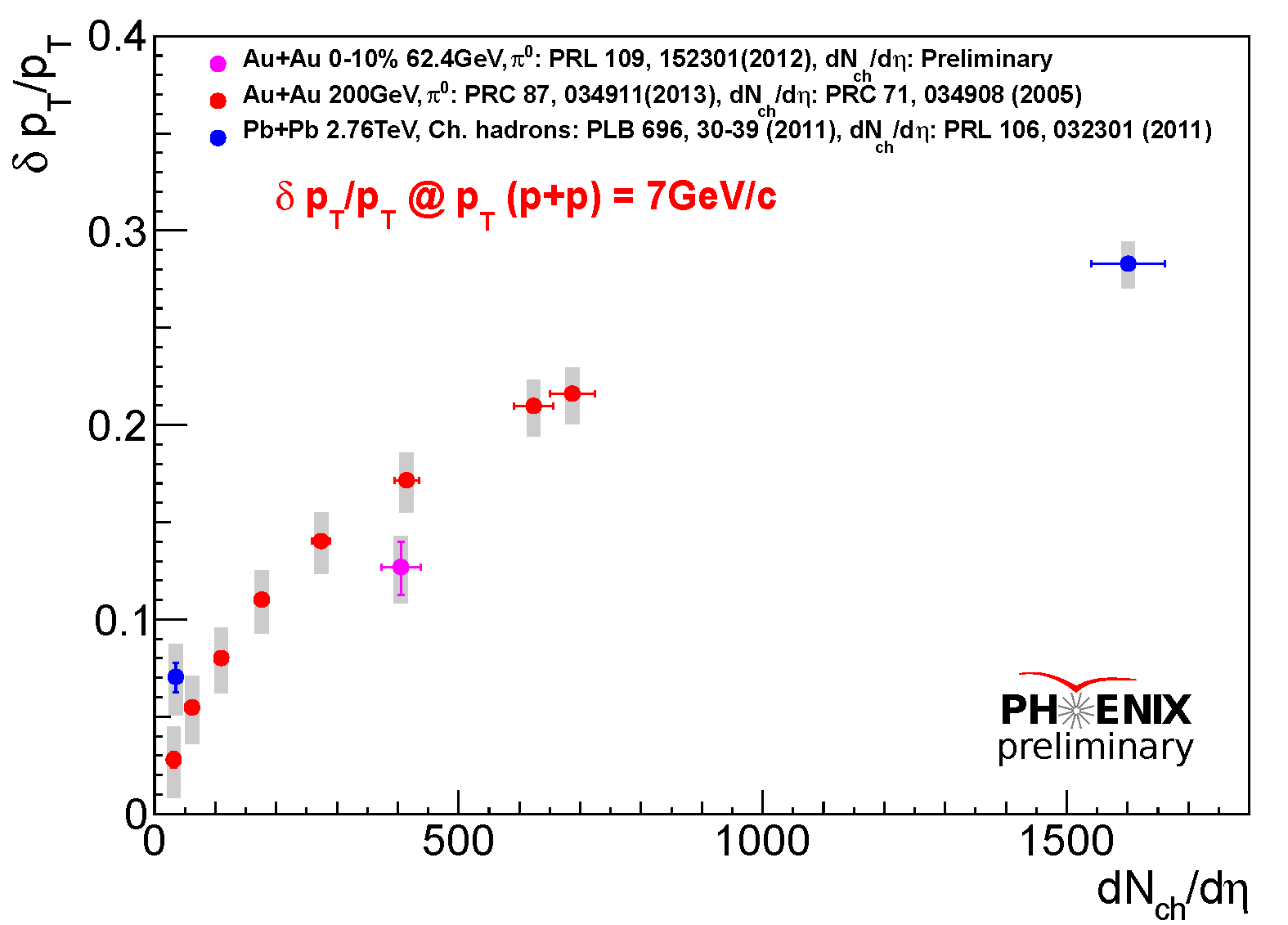 23
2013-11-04
T. Sakaguchi, HP2013@Cape Town, South Africa
Detail study of dpT/pT systematics
Re-plotted same data points in log-scale for dNch/dh
 dpT/pT‘s at pT=7GeV/c of p+p are plotted
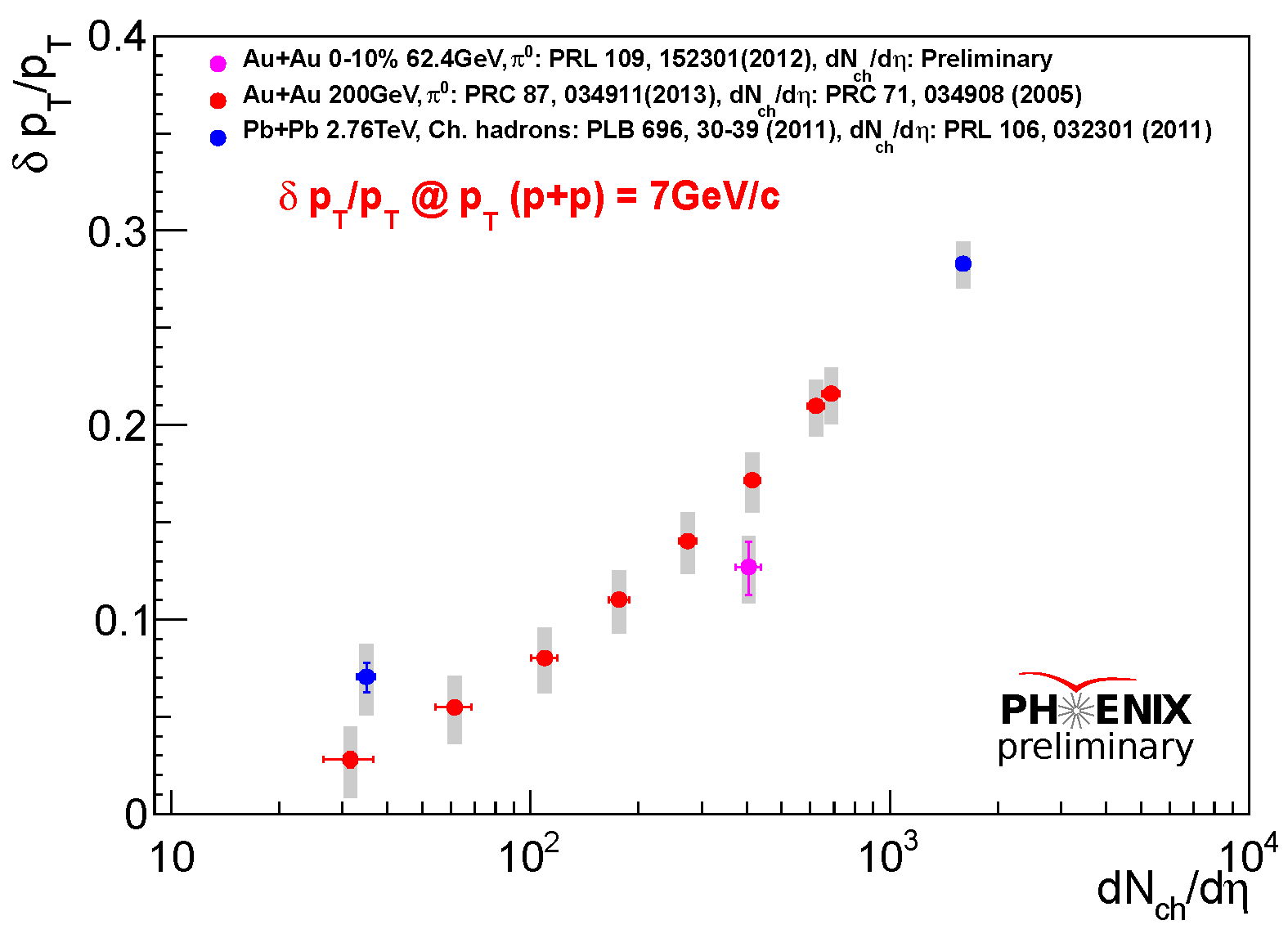 24
2013-11-04
T. Sakaguchi, HP2013@Cape Town, South Africa
p0, h spectra in Au+Au
Spectra reached to ~20GeV/c for p0 and ~22GeV/c for h
h
p0
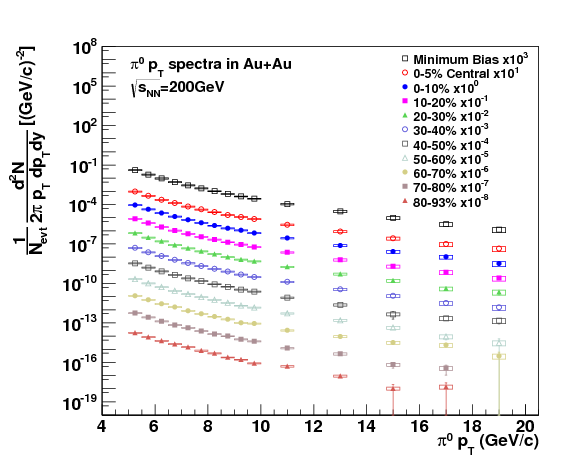 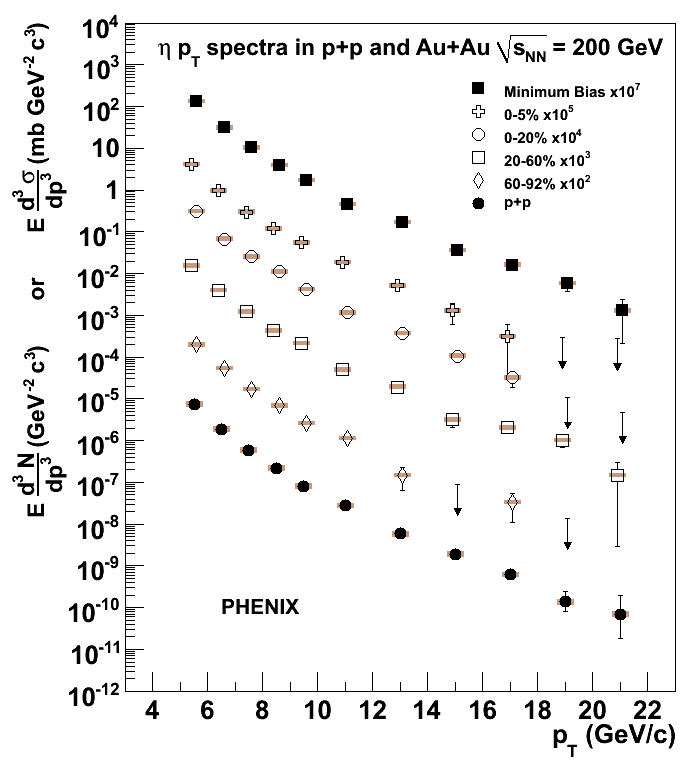 25
2013-11-04
T. Sakaguchi, HP2013@Cape Town, South Africa
Systematic errors
p0 systematic errors
Type A: point-by-point fluctuating errors

Type B: pT-correlated errors

Type C: overall normalization errors
h systematic errors
26
2013-11-04
T. Sakaguchi, HP2013@Cape Town, South Africa
v4 and v2 of high pT p0
v4 of p0 is measured up to 10GeV/c (using Y2 event plane)
PHENIX, arxiv:1309.4437
p0 v4
p0 v2
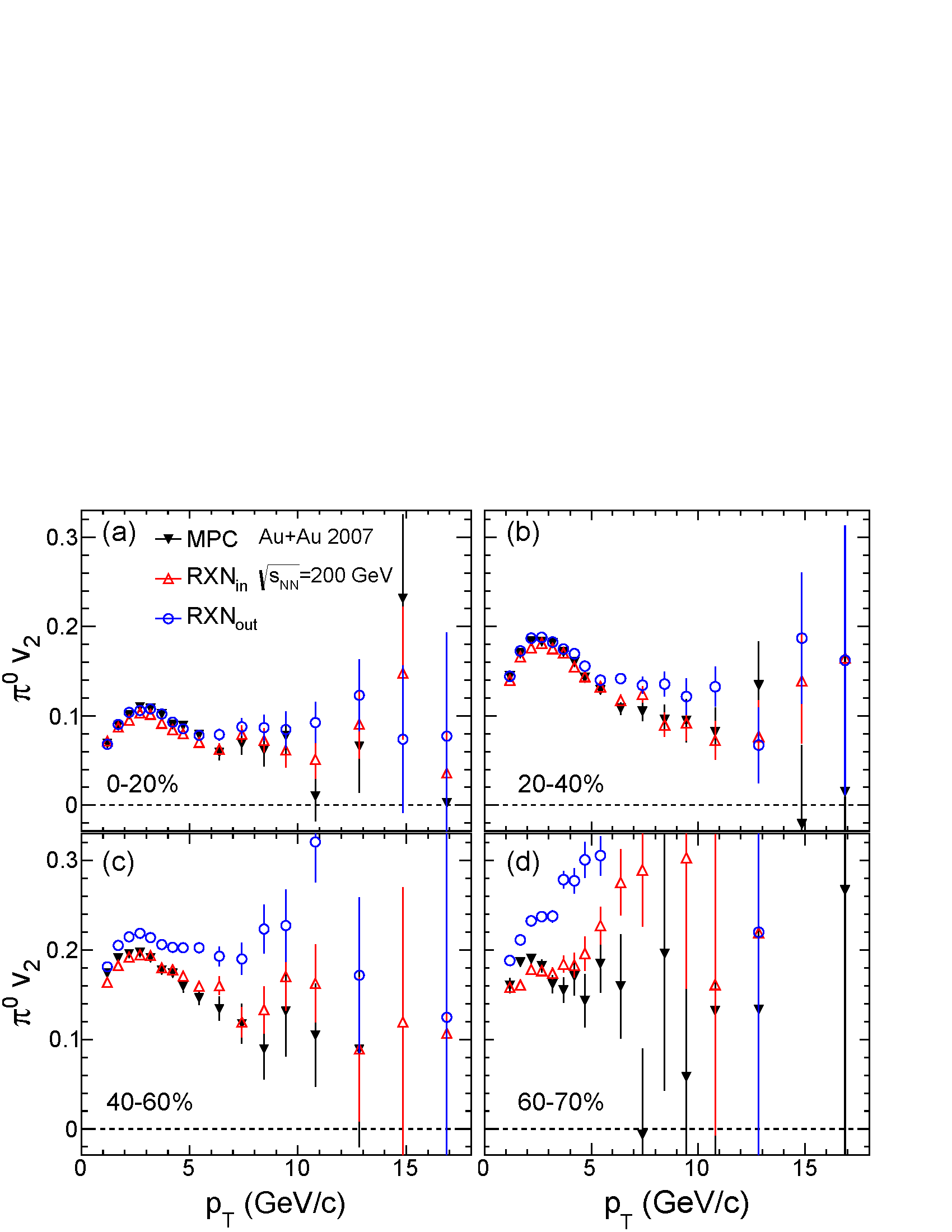 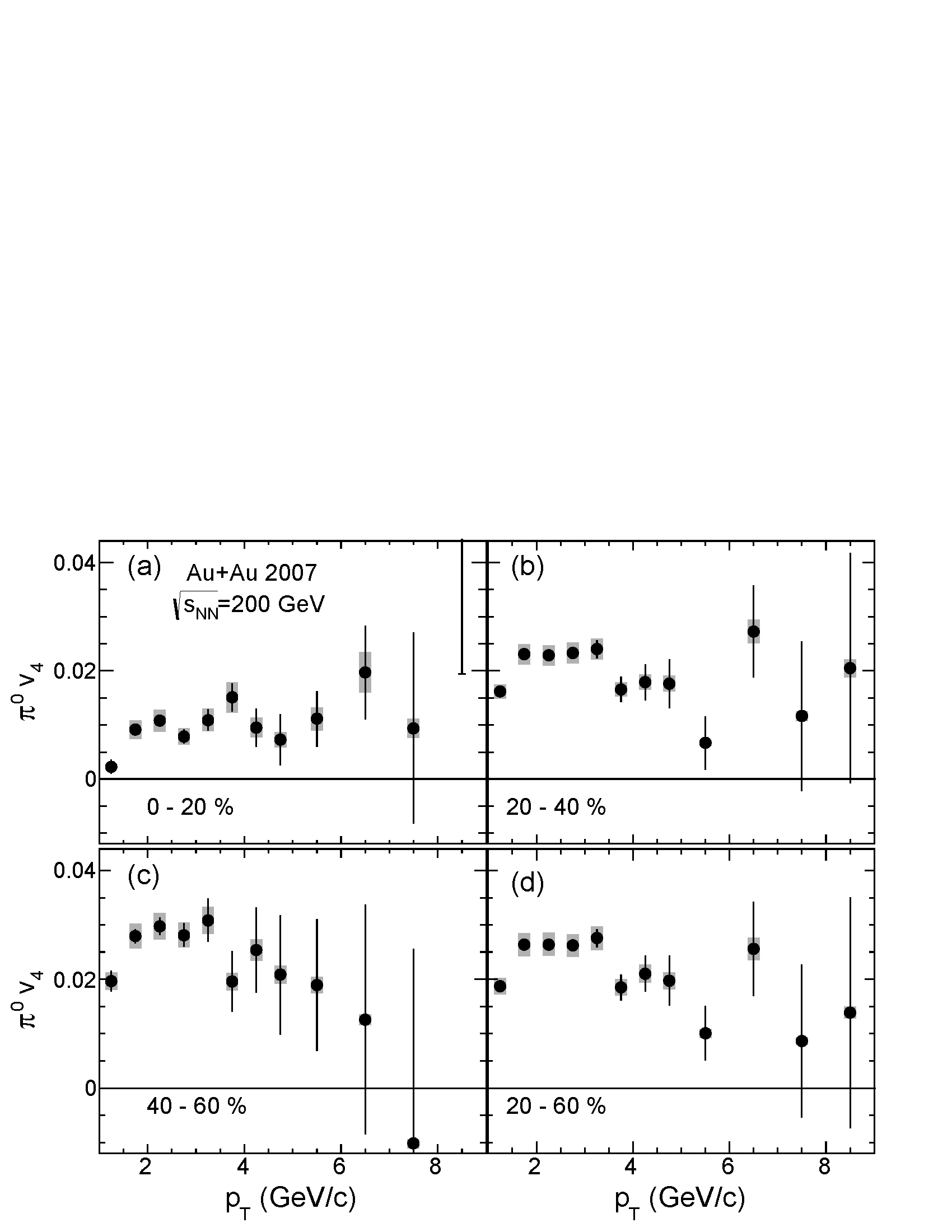 27
2013-11-04
T. Sakaguchi, HP2013@Cape Town, South Africa
d+Au and Au+Au system similarity?
Au+Au 60-92% and d+Au 0-20% have similar Npart, Ncoll

Ratios of all ID’ed hadron spectra are on the same curve

Common production mechanism?

If all CNM scales with Npart, ratios may mean Eloss in the medium in peripheral Au+Au

Low pT increase may rise from rapidity shift in d+Au
arXiv:1304.3410
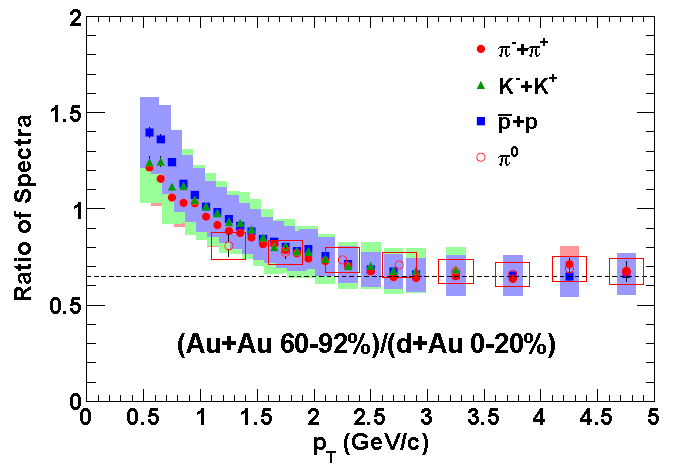 28
2013-11-04
T. Sakaguchi, HP2013@Cape Town, South Africa